Collective Worship Network Spring 2023
Chris Allen, Lead Officer– Diocese of Norwich
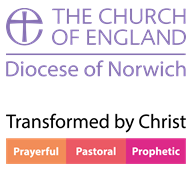 Collective Worship Network Spring 2022
What we hope to do each meeting:
sharing of good practice
discussion of ideas and issues
resource updates
the opportunity to network with other Collective Worship Leads
 
Focus for Spring’s network meeting:
 
Feedback on the use of the Church of England resources related to the death of HM Queen Elizabeth II
 
SIAMS – Strand 6: What is SIAMS looking for?  How do we show this?

Possible prayer and reflection project for schools 2022-23 / working group for Racial Justice Project 2022-23

CW resources for Harvest / Remembrance / Advent 2022
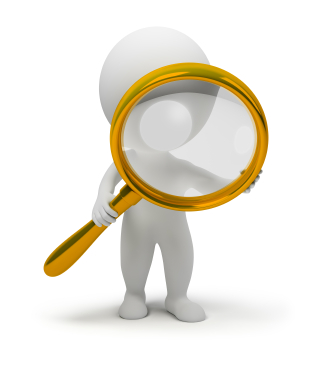 Collective Worship Network Spring 2022
Feedback on the resources and time in school dealing with HM Queen Elizabeth II death.
Collective Worship Network Spring 2022
SIAMS Strand 6 – Impact of Collective Worship

What are inspectors actually looking at?

What might monitoring impact activities look like in school?
Collective Worship Network Spring 2022
What does the SIAMS schedule say?
IN THIS STRAND THE FOLLOWING MUST BE EXPLORED: 
• The ways in which collective worship is an expression of the school’s Christian vision. 

In developing collective worship that is inclusive, invitational, and inspiring, the school community needs to evaluate the extent to which worship: 
Offers the opportunity, without compulsion, to all pupils and adults to grow spiritually through experiences of prayer, stillness, worship, and reflection whether they are engaged in learning in school or at home. 
Enables all pupils and adults to appreciate that Christians worship in different ways, for example using music, silence, story, prayer, reflection, the varied liturgical and other traditions of Anglican/Methodist worship, festivals and, where appropriate, the Eucharist. 
Helps pupils and adults to appreciate the relevance of faith in today’s world, to encounter the teachings of Jesus and the Bible and to develop their understanding of the Christian belief in the trinitarian nature of God and its language. 
Enables pupils as well as adults to engage in the planning, leading and evaluation of collective worship in ways that lead to improving practice. Leaders of worship, including clergy, have access to regular training. 
Encourages local church community partnerships to support the school effectively in developing its provision for collective worship.
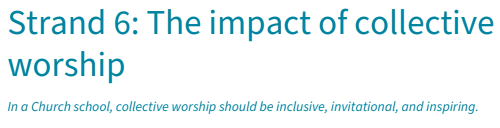 Collective Worship Network Spring 2022
In what ways is collective worship planned to have an impact upon pupils’ lives? 
How effective is it in this intention? 
How are pupils involved in being engaged and participating /contributing, leading and evaluating collective worship? 
What impact does this have upon them?
How did the school deliver worship to fulfil statutory requirements during the pandemic? 
How effectively did the school respond to the challenges placed upon the delivery of collective worship during the pandemic? 
During the pandemic, how effective was the school in offering the opportunities for pupils and adults to grow spiritually through experiences of prayer, stillness and reflection? LOE How far the school ensures that collective worship is an expression of the school’s Christian vision 
How does the school actively ensure that collective worship is an outward manifestation of the vision? 
How does the school ensure collective worship is invitational, inclusive, and inspiring – what does this mean to the school?
Collective Worship Network Spring 2022
What might monitoring impact activities look like in school?
Collective Worship Network Spring 2022
Share an example of good practice or a resource you have used recently in Collective Worship – it could be how you have adapted your plans to meet the needs of the recent national events, or a story or new song resource.
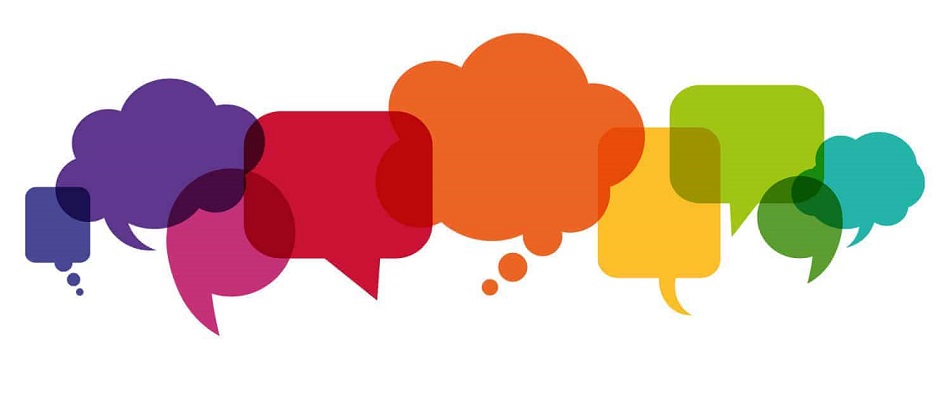 Collective Worship Network Spring 2022
Two projects to be involved in in 2022-23
Developing CW resources linked to racial justice with Sarah Claflin (All Angels Federation)
Developing resources and guidance for Prayer and reflection in schools (Diocese Board of Education)
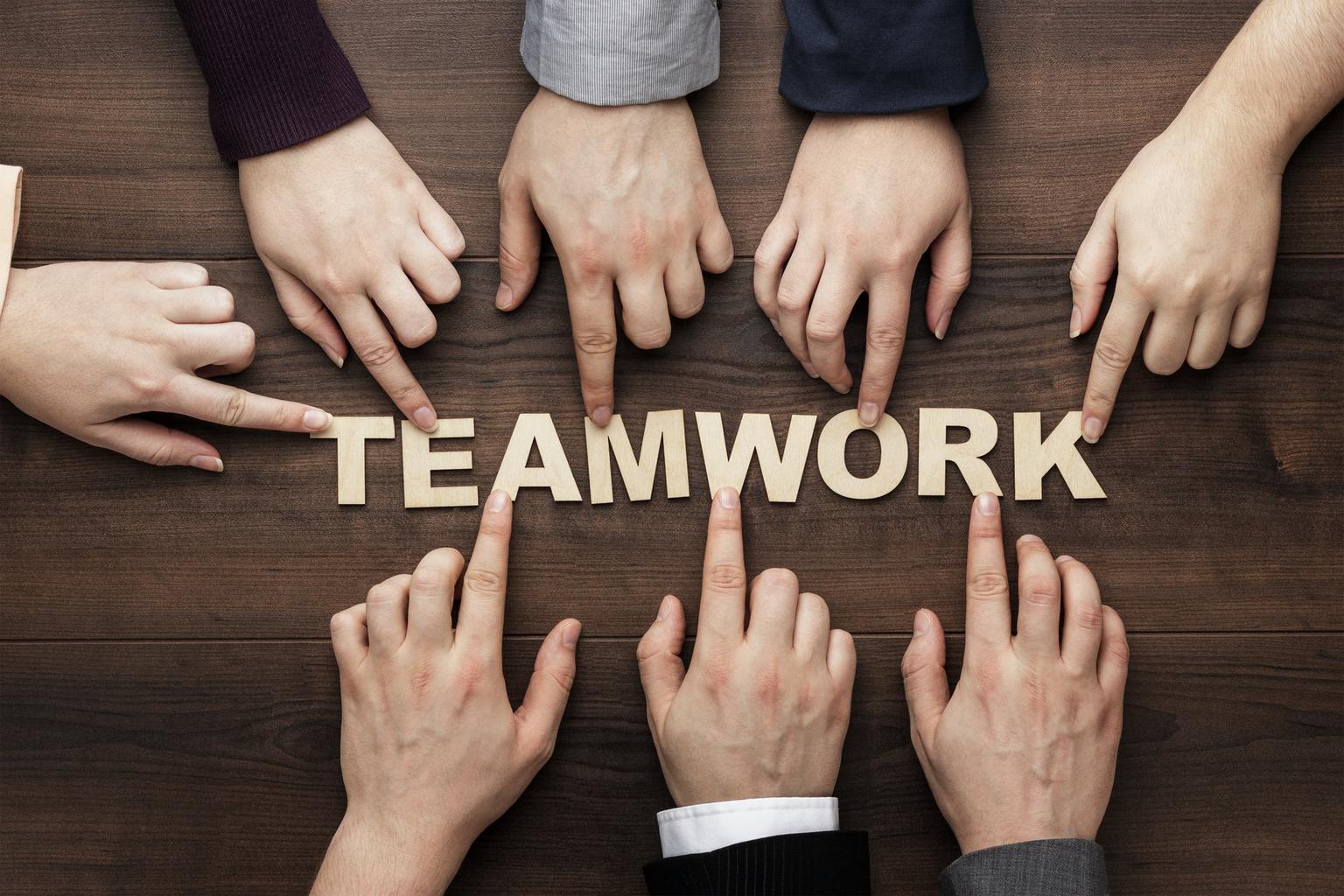 Collective Worship Network Spring 2022
Resources for Worship

Harvest
Remembrance
Advent
Collective Worship Network Spring 2022
HARVEST
www.christianaid.org.uk/resources/harvest-toolkit-collective-worship-ideas 


https://d3hgrlq6yacptf.cloudfront.net/5f209069c4808/content/pages/documents/1583845904.pdf 

www.churchofengland.org/sites/default/files/2020-09/%23faithathome%20School%20resources%20HARVEST%20Primary%20Spring%202020.pdf
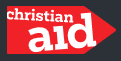 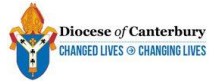 [Speaker Notes: Christian Aid Downloadable Resources Pack for CW – links to Matthew 13:31-33 Parable of Mustard Seed

Diocese of Canterbury – Whole resource list for Harvest theme provides several CW plans from various websites

CofE – Faith at Home resources on Harvest]
Collective Worship Network Spring 2022
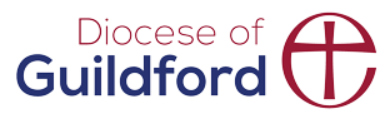 Remembrance
www.cofeguildford.org.uk/education/christian-distinctiveness/collective-worship/remembrance 

https://d3hgrlq6yacptf.cloudfront.net/5f209069c4808/content/pages/documents/1583844850.pdf 

http://www.going4growth.com/growth_through_the_year/remembrance
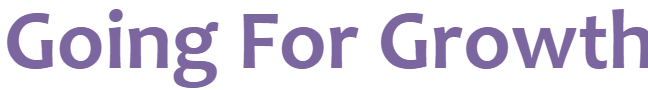 [Speaker Notes: Diocese of Guildford – long list of accessible resources to various website websites

Diocese of Canterbury – provides an act of worship for Remembrance and resources

Going for Growth – comprehensive series of resources to download on themes linked to remembrance including peace, roots of armistice etc]
Collective Worship Network Spring 2022
Advent
www.cofeguildford.org.uk/education/christian-distinctiveness/collective-worship/advent-and-christmas 

www.assemblies.org.uk/pri/2397/advent-peace


www.archbishopofyorkyouthtrust.co.uk/projects/community-matters-at-christmas-download-page
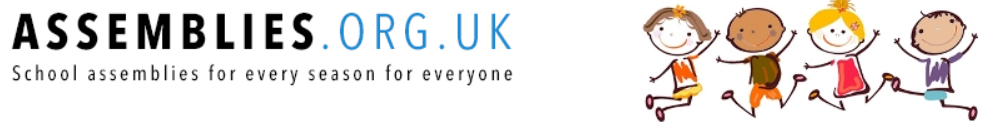 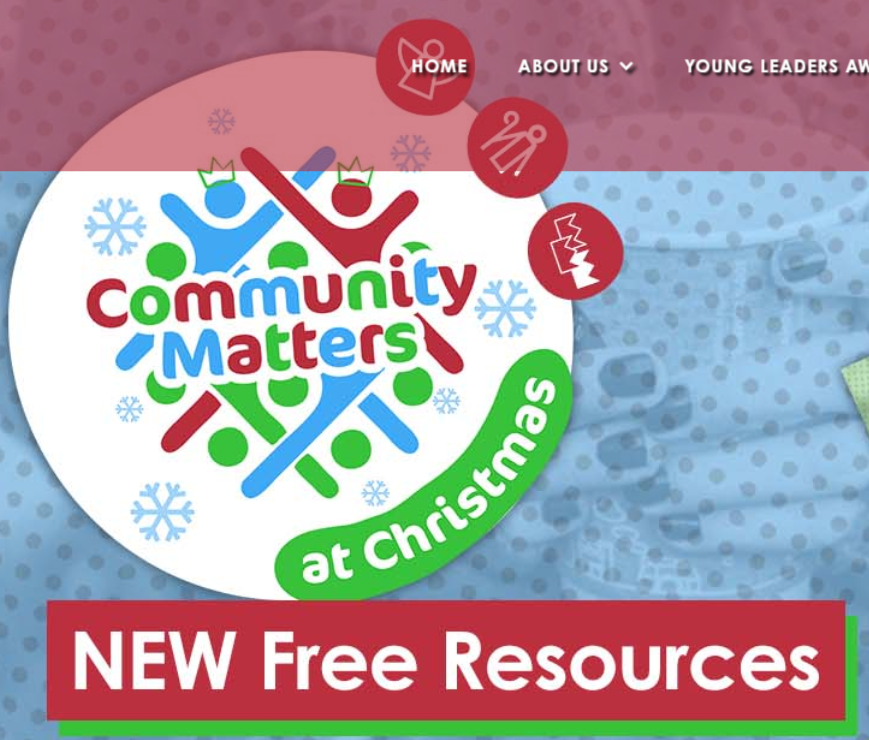 [Speaker Notes: Guildford – advent resources, several CW plans for advent and much more.

Assemblies.org – really good CW plan on theme of peace and advent, suitable for whole primary phase.

ABYYT – 4 weeks of free resources on themes linked to advent, with PPTs, videos and CW Plans.]
Collective Worship Network Spring 2022
Questions…
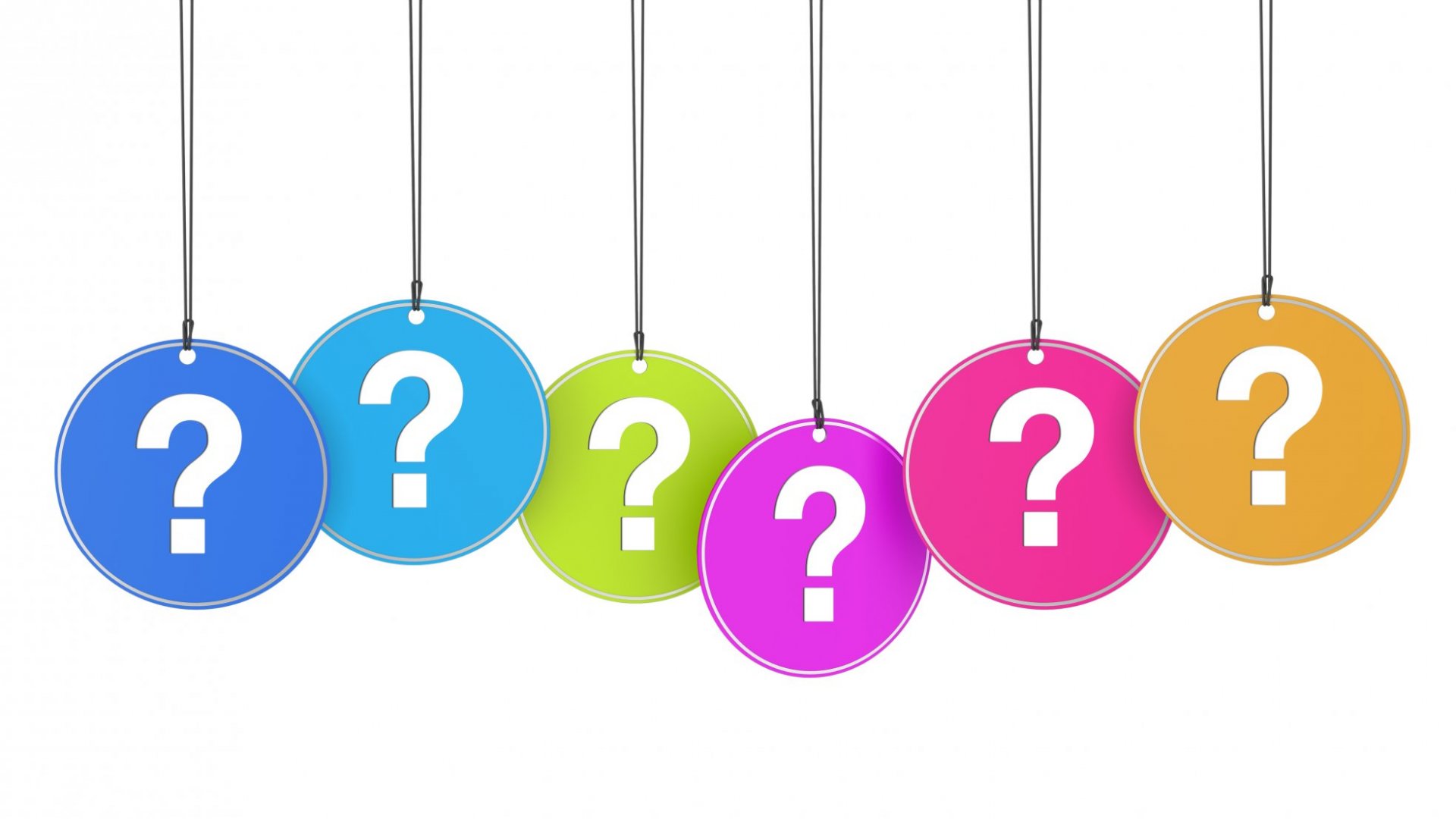 Collective Worship Network Spring 2022
Dates for your diary…

CW Networks are planned for:
21 November 2022
27 February 2023
22 May 2023

What would you like to cover in these sessions?
Collective Worship Network Spring 2022
Thank you for your time

Contact:  chris.allen@dioceseofnorwich.org 
Twitter: ChrislindyJ

Evaluation link to be sent out by Holly Davy.
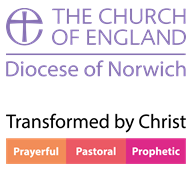